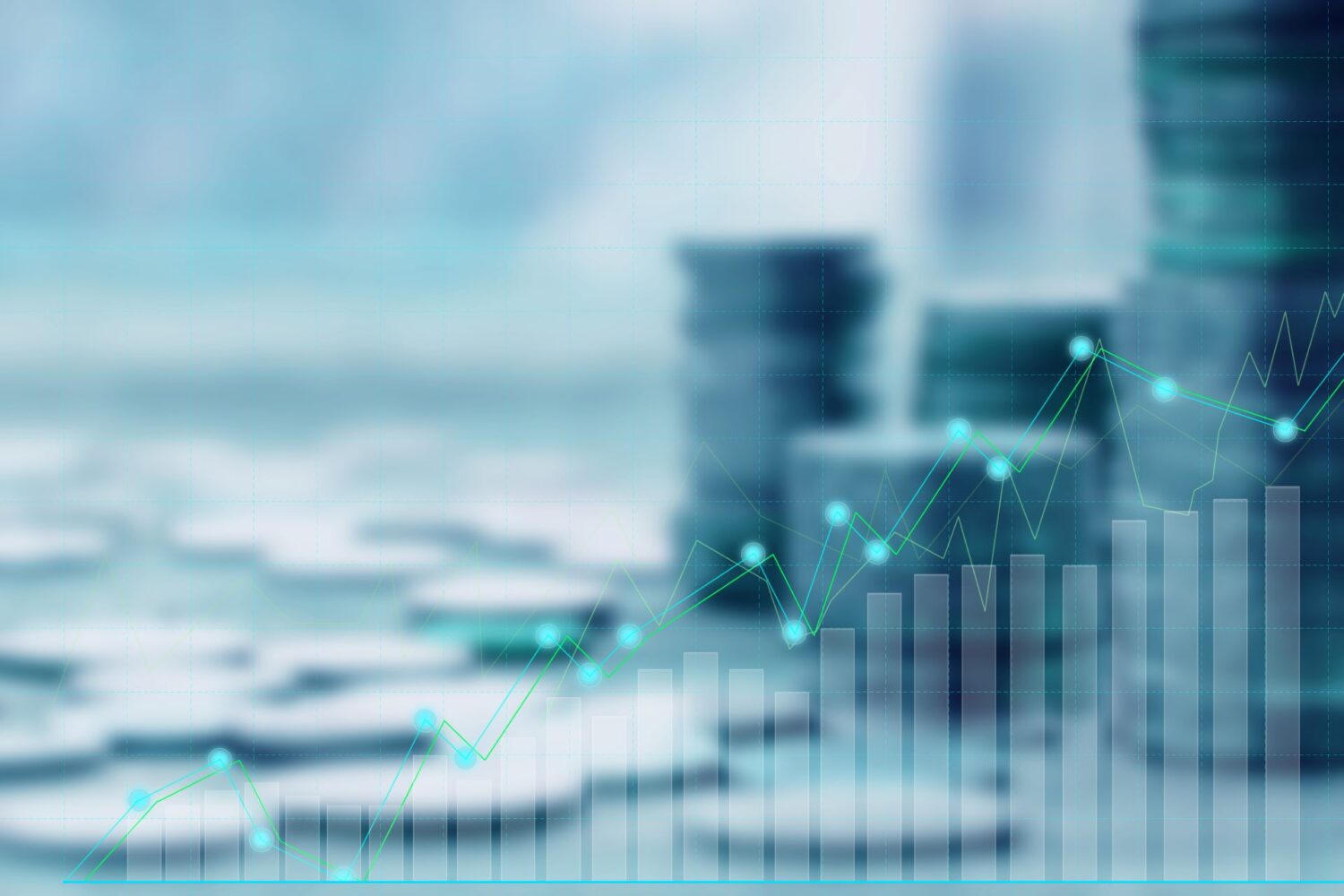 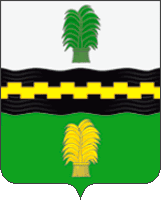 Герб
https://chernskij-r71.gosweb.gosuslugi.ru/
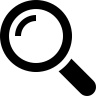 МУНИЦИПАЛЬНОЕ ОБРАЗОВАНИЕ ЧЕРНСКИЙ РАЙОН
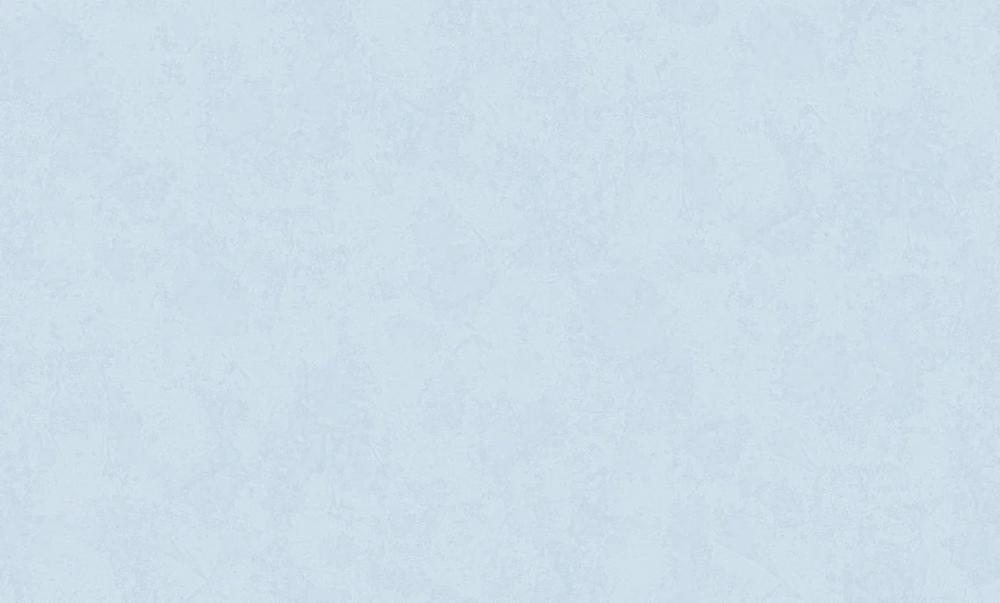 МО ЧЕРНСКИЙ РАЙОН
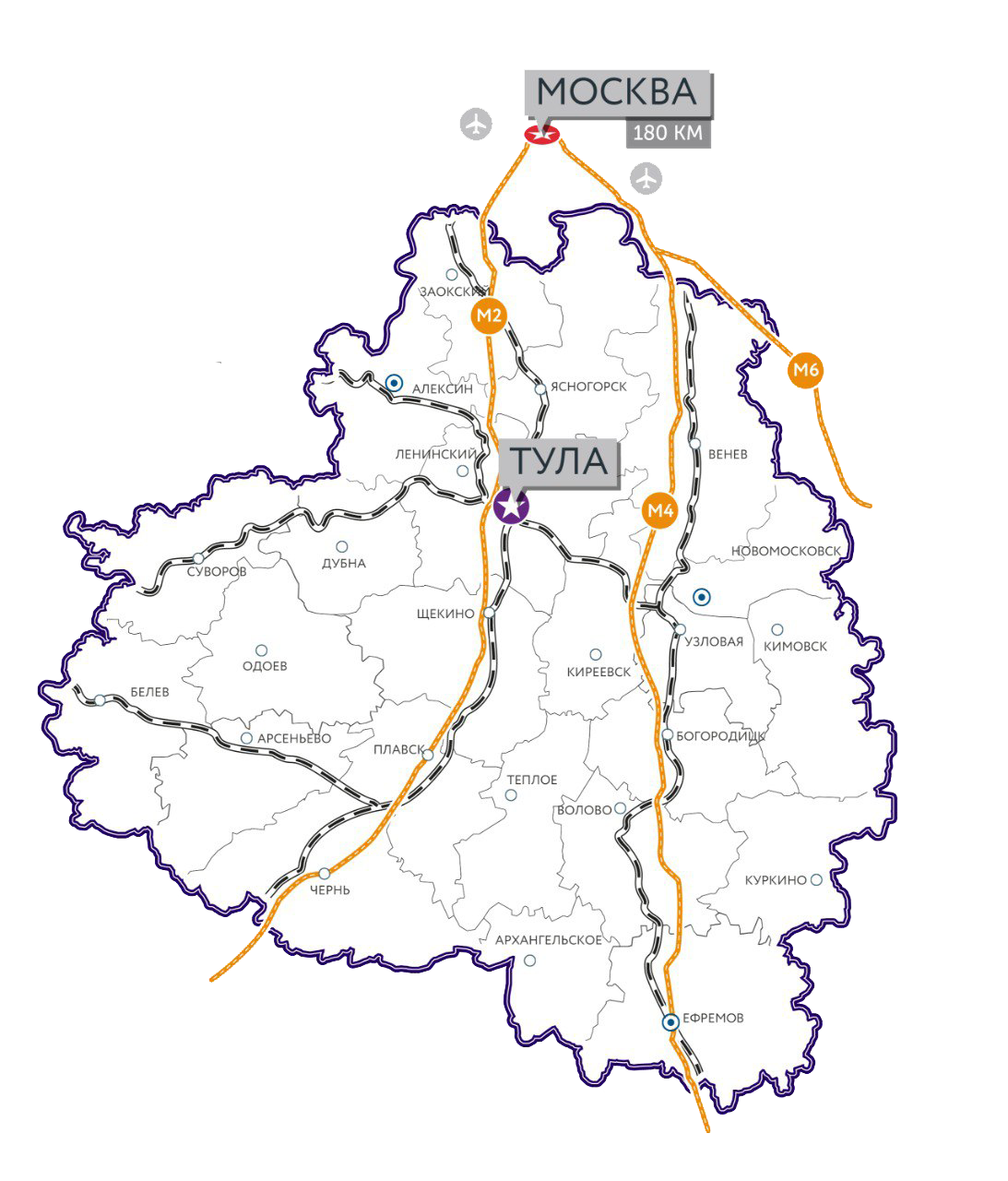 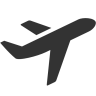 Ближайшие аэропорты:
Домодедово – 4 часа
Внуково – 4 часа
Калуга – 3 часа

Расстояние до федеральных трасс:
М2 «Крым» 0 км (проходит по территории района)
М4 «Дон» 171 км








Расстояние до г. Москвы:
280 км
Площадь МО:
1614 тыс. км2

Население:
18,3 тыс. чел.

Крупнейшие населенные пункты:
  
     п. Чернь
     п. Станция Скуратово
     д. Поповка 1-я
     с. Архангельское

Среднемесячная заработная плата
47267,3 рублей
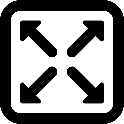 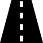 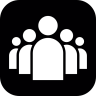 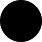 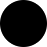 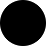 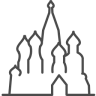 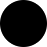 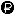 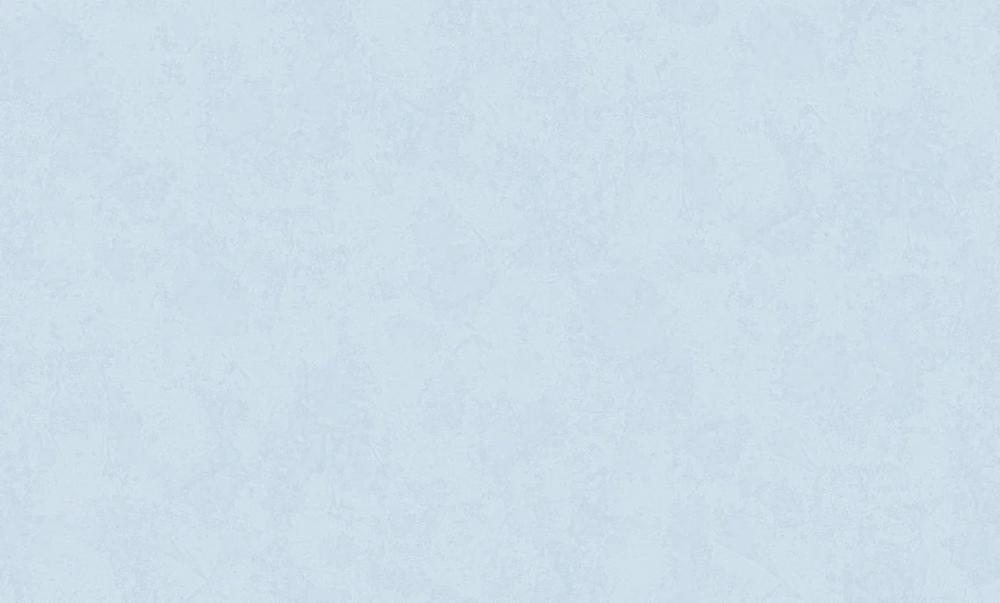 ЭКОНОМИКА
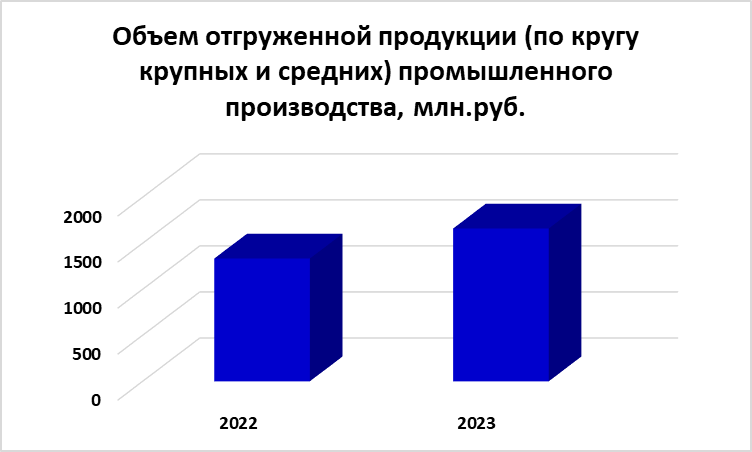 124,5 %
ИНДЕКС ПРОМЫШЛЕННОГО ПРОИЗВОДСТВА
январь-декабрь 2023 года






ОБЪЕМ ПРОИЗВОДСТВА ПРОДУКЦИИ СЕЛЬСКОГО ХОЗЯЙСТВА
январь-декабрь 2023 года
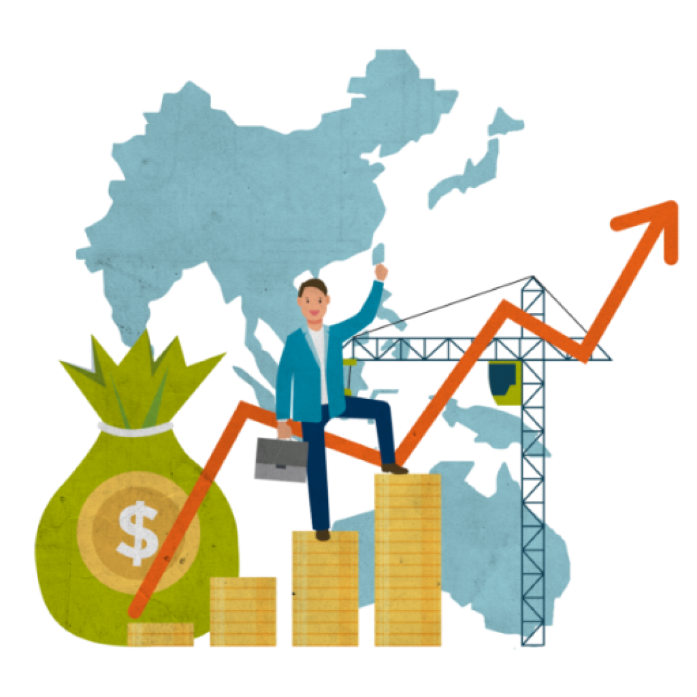 101,9%
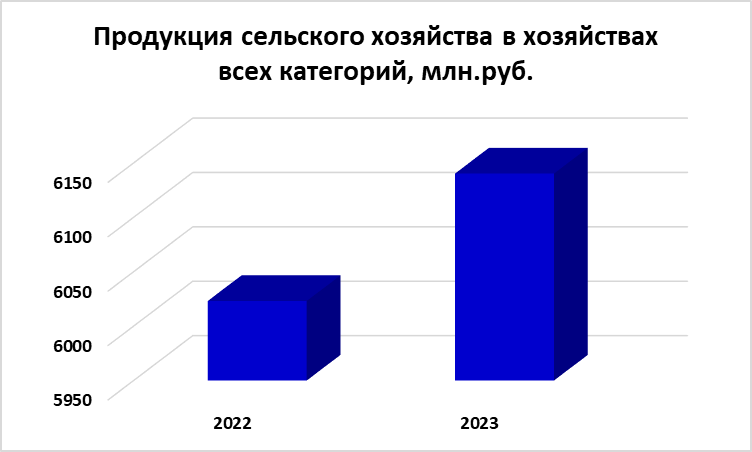 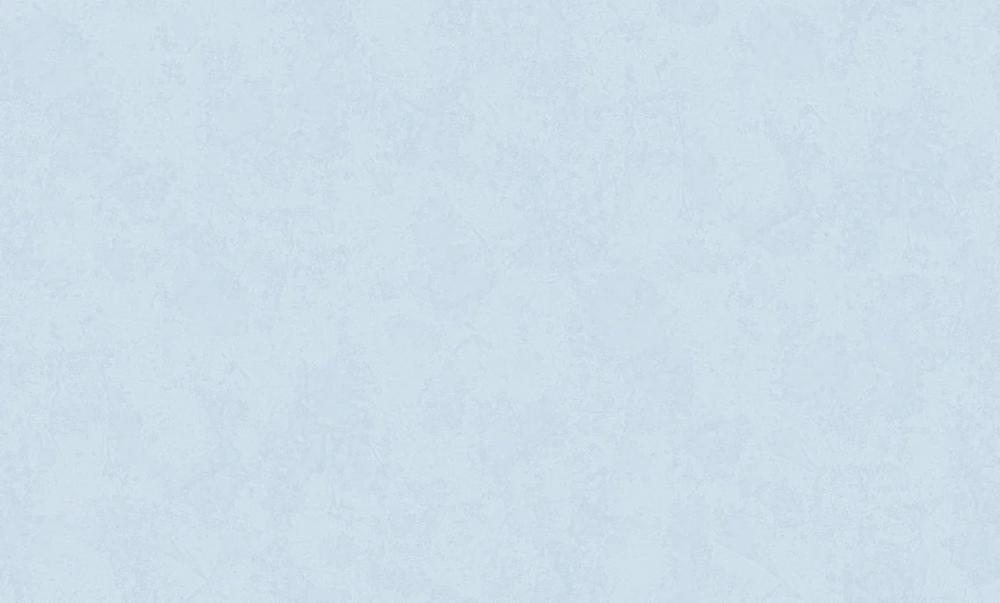 КОНКУРЕТНЫЕ 
ПРЕИМУЩЕСТВА
«Здесь живут работящие добрые люди»
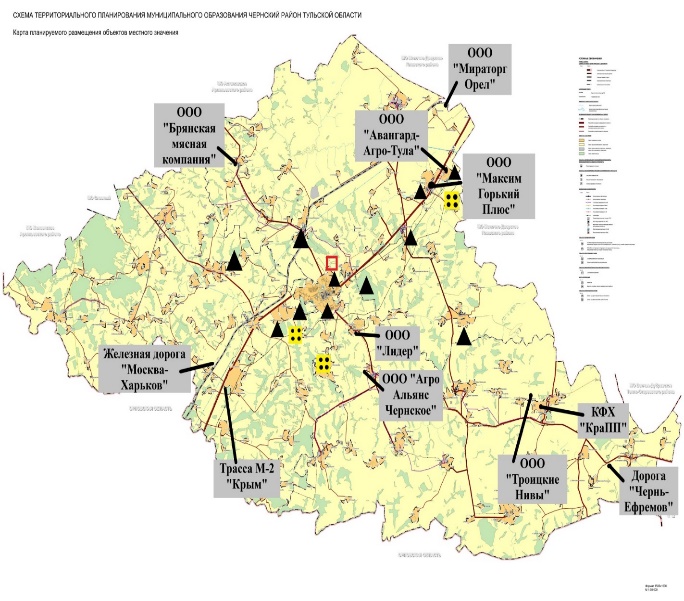 Удобное транспортно-географическое положение. Близость автомобильных и железнодорожных путей федерального значения, близость в городам Москва, Тула, Орел, Ефремов
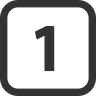 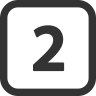 Перспективная территория развития туризма и активных видов отдыха
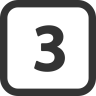 Наличие незадействованных промышленных зданий и производственных площадок
С чернской землёй связаны имена великих русских писателей: Ивана Сергеевича Тургенева и Льва Николаевича Толстого
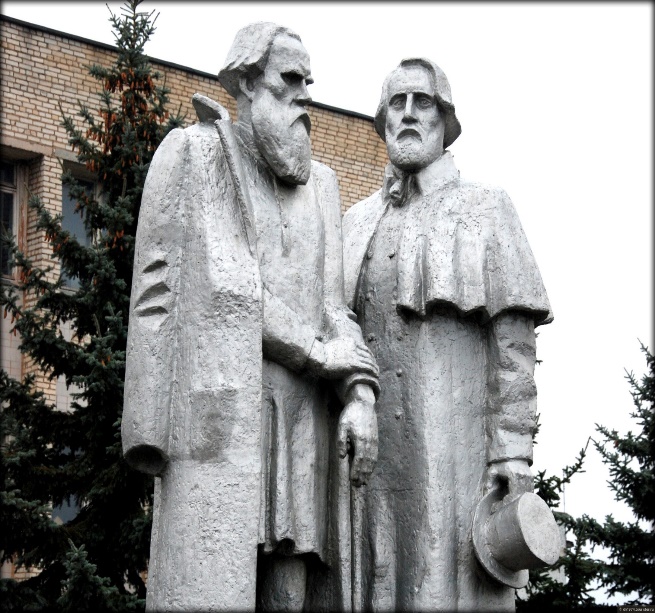 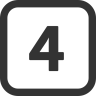 Подготовка высококвалифицированных кадров
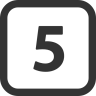 Комфортная территория для жизни
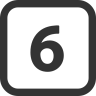 Благоприятный инвестиционный климат для реализации проектов различного плана
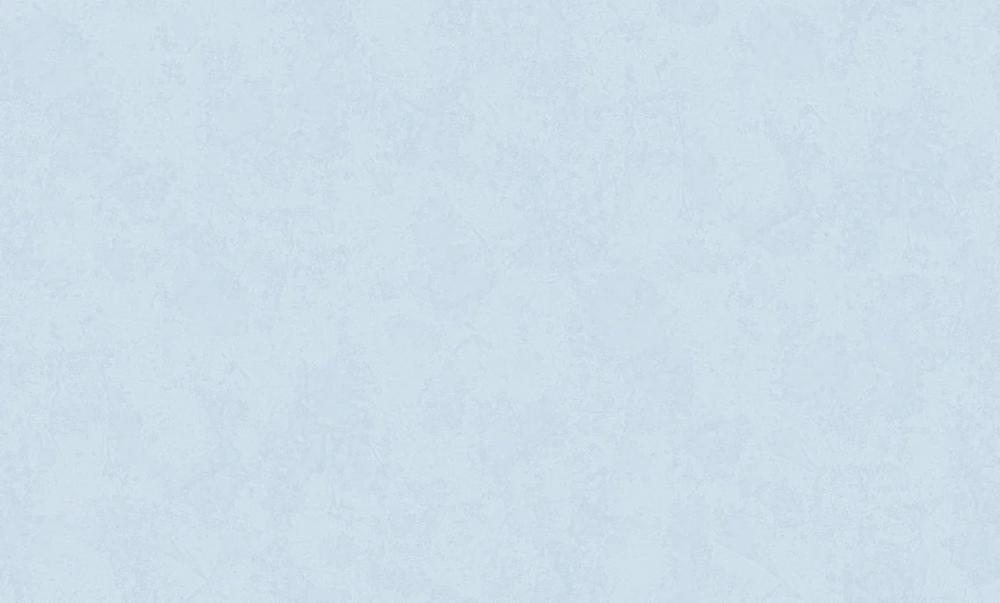 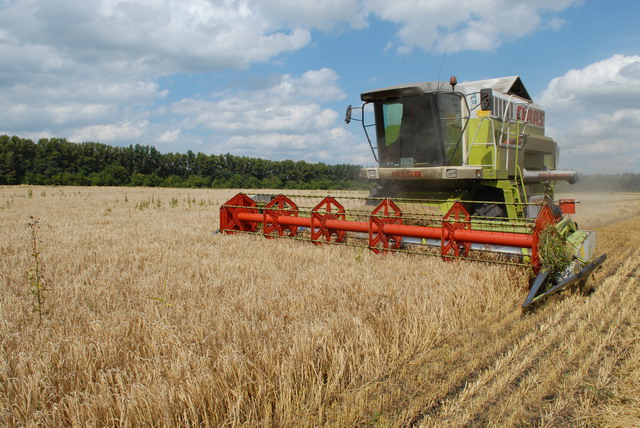 ПРИОРИТЕТНЫЕ 
НАПРАВЛЕНИЯ 
ДЕЯТЕЛЬНОСТИ
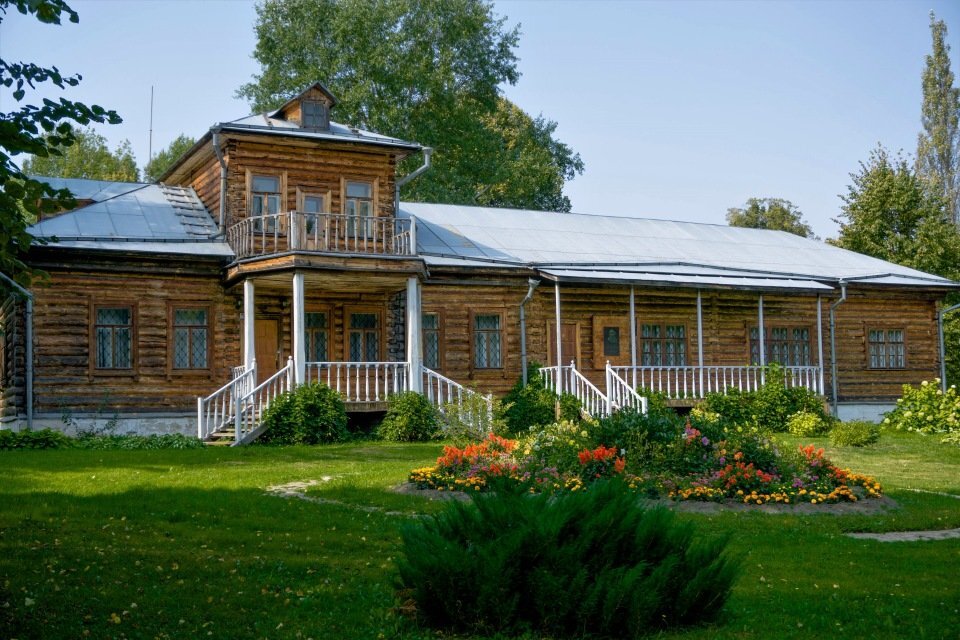 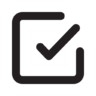 Создание качественной и достойной социальной среды
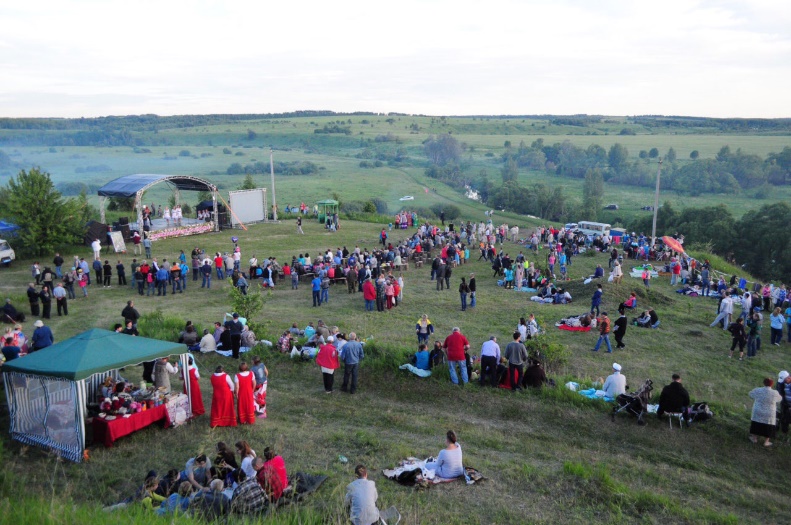 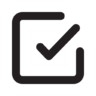 Развитие молодежной политики
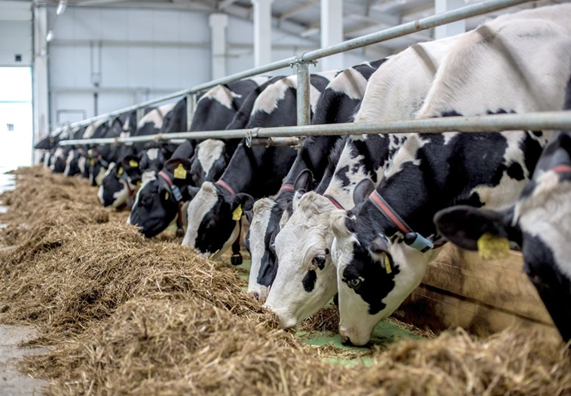 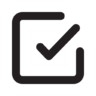 Развитие сельскохозяйственной отрасли
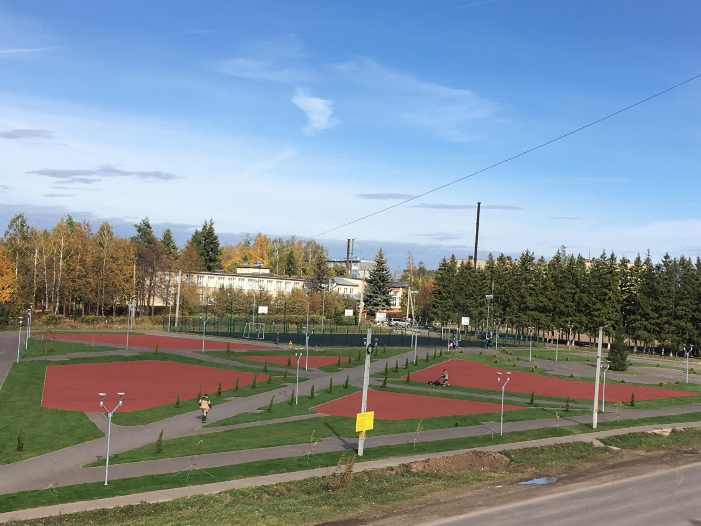 Подготовка высококвалифицированных кадров
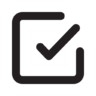 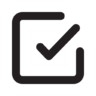 Развитие культуры и туризма
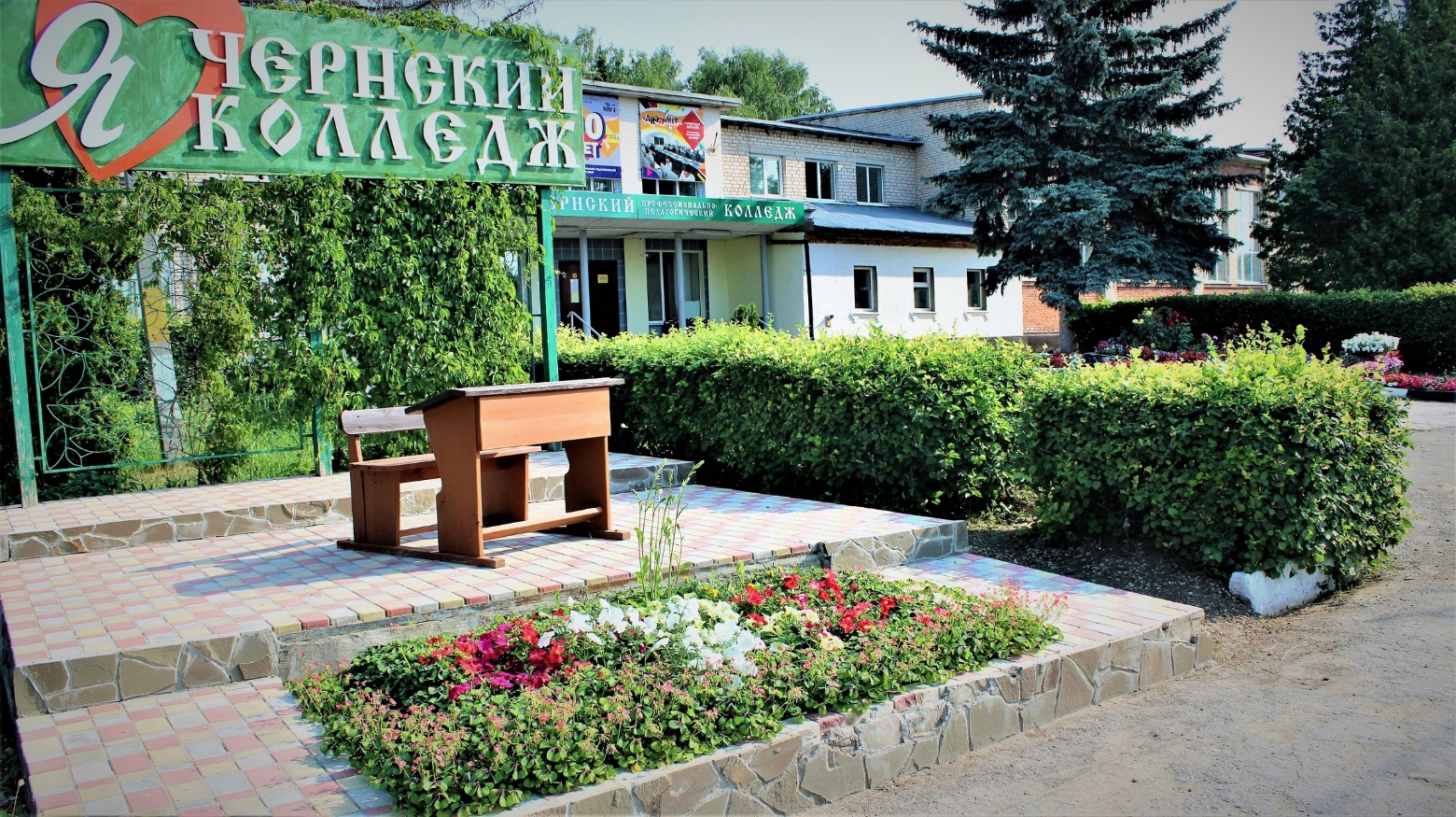 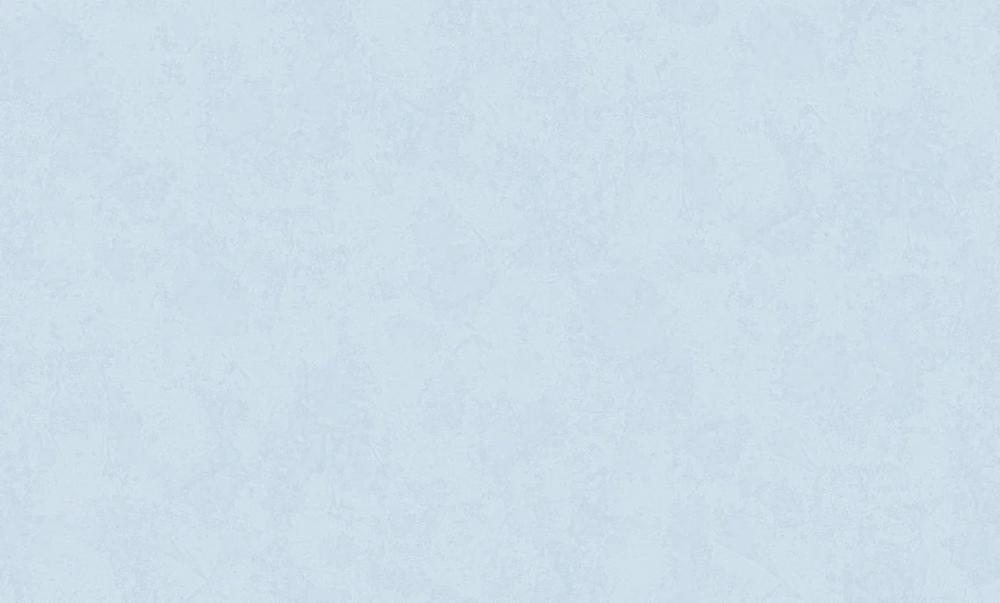 КАДРЫ
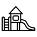 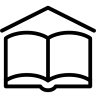 17
10
учреждений общего образования
детских садов
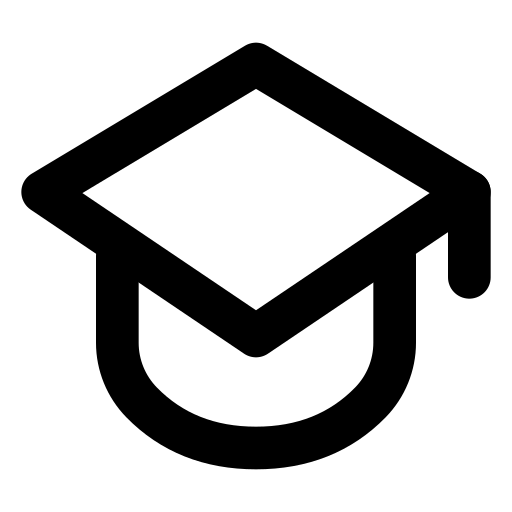 Более 
100
ВЫПУСК В 2023 ГОДУ
2
высококвалифицированных специалистов
учреждения среднего профессионального образования
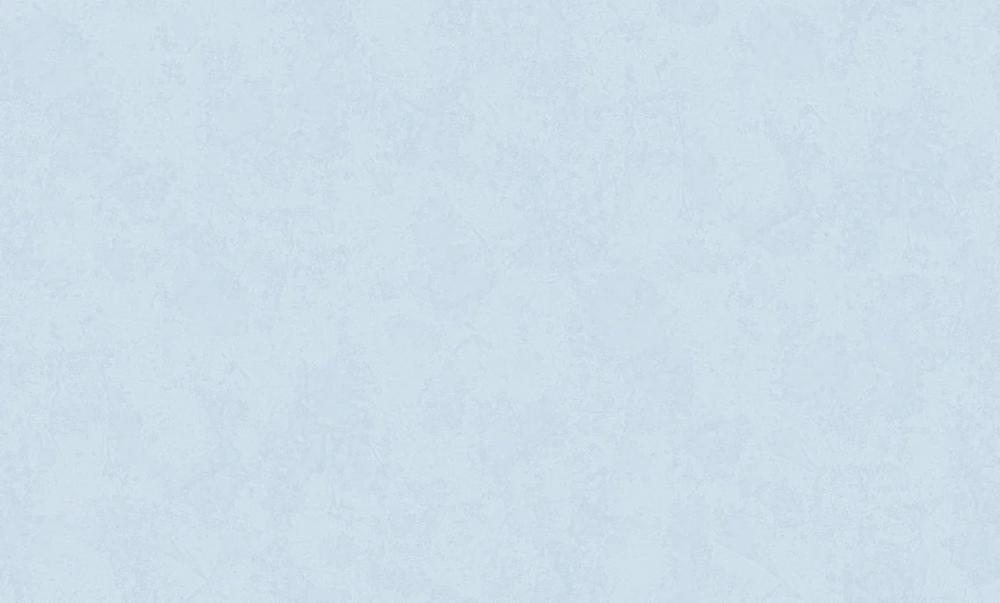 МУНИЦИПАЛИТЕТ ДЛЯ ЖИЗНИ
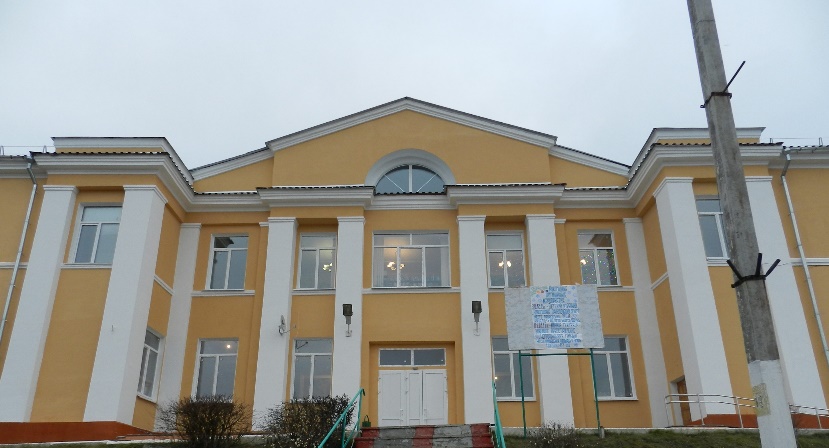 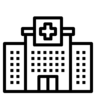 СТРОИТЕЛЬСТВО
ЗДРАВОХРАНЕНИЕ
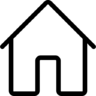 1
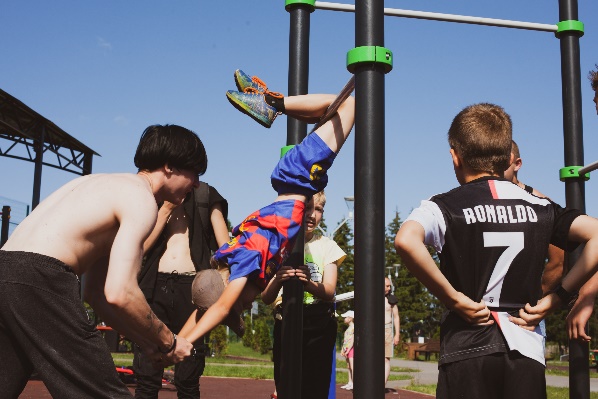 2123 м2
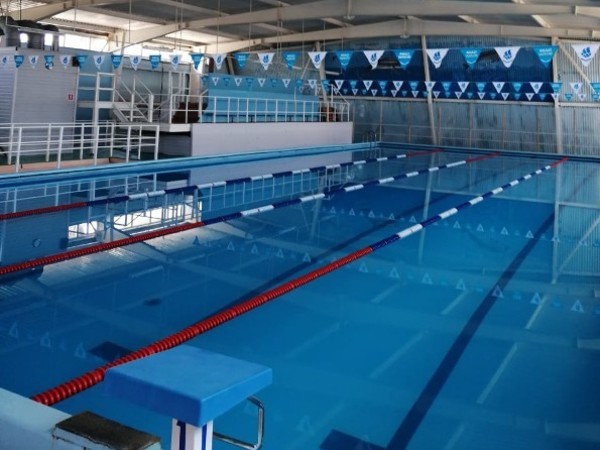 учреждение
введено в эксплуатацию
ДОСУГ (ТУРИЗМ)
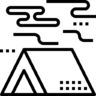 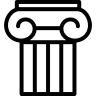 КУЛЬТУРА
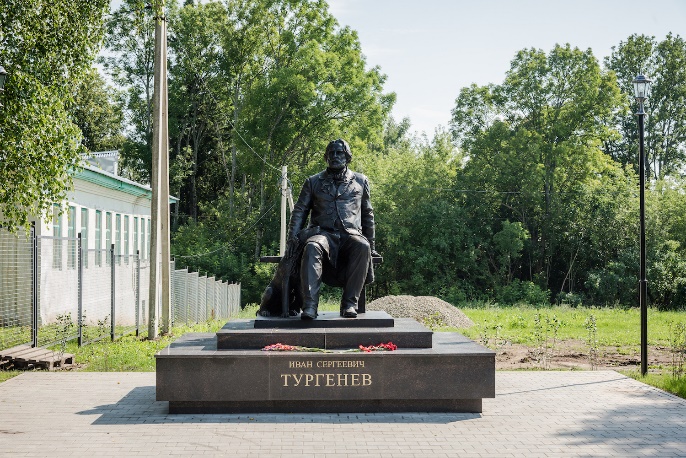 5
47
туристических объектов
объектов культуры
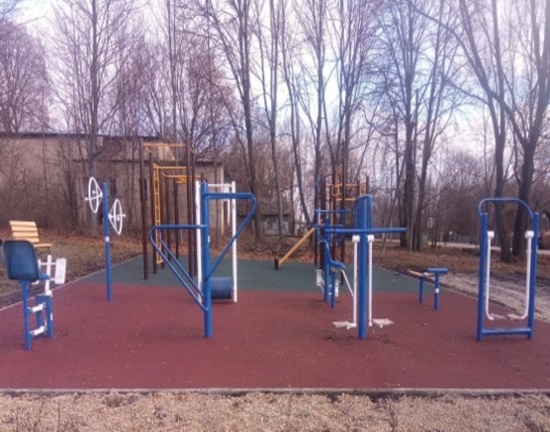 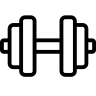 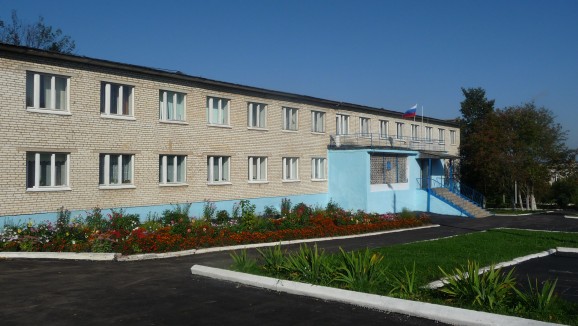 СПОРТ
1
1
27
плавательный бассейн
ФОК
многофункциональных площадок
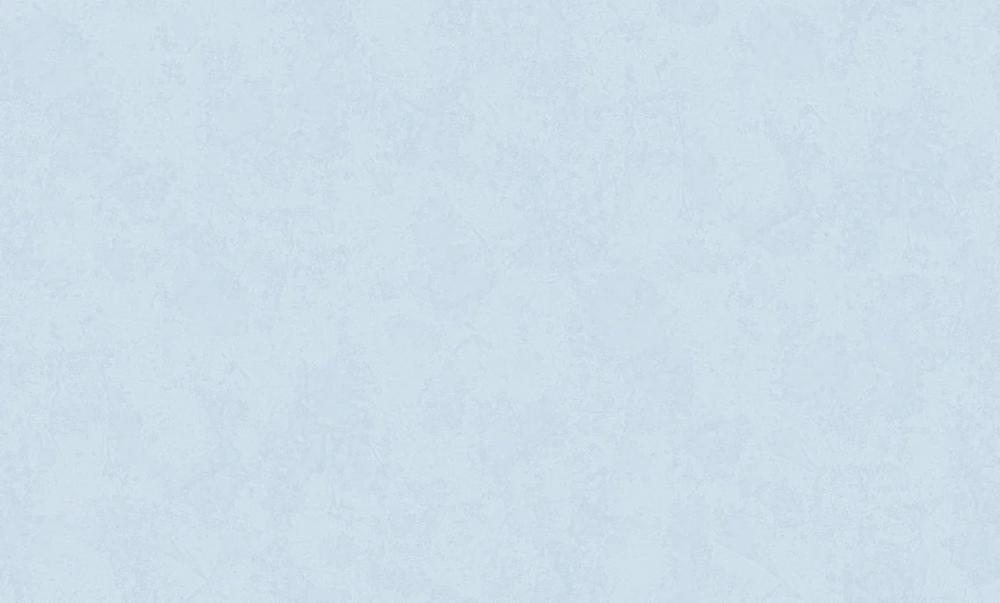 ИНВЕСТИЦИОННЫЕ НИШИ
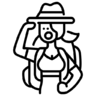 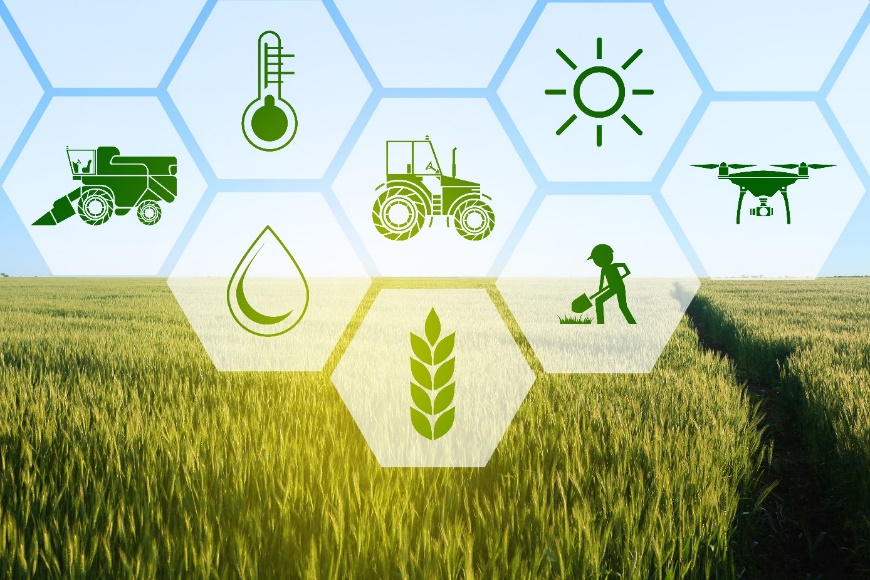 ТУРИЗМ
ЭКОЛОГИЧЕСКИ ЧИСТЫЕ ТЕХНОЛОГИИ
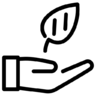 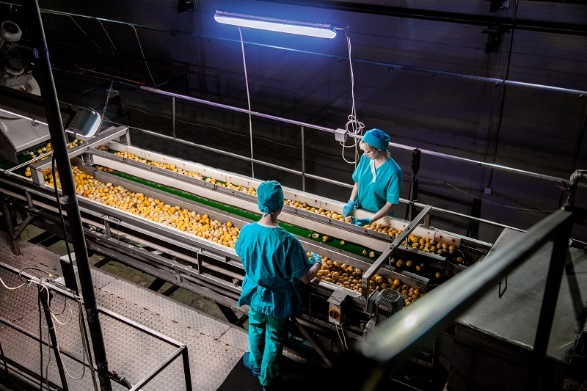 РАЗВЛЕКАТЕЛЬНАЯ ИНДУСТРИЯ
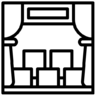 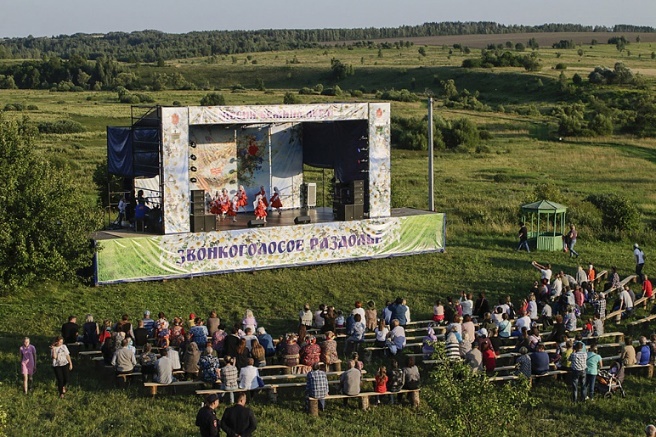 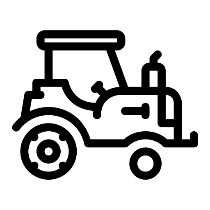 СЕЛЬСКОЕ ХОЗЯЙСТВО
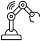 ВЫСОКОТЕХНОЛОГИЧЕСКОЕ ПРОИЗВОДСТВО
РЕАЛИЗУЕМЫЕ ПРОЕКТЫ
«Чистая вода Тульской области»
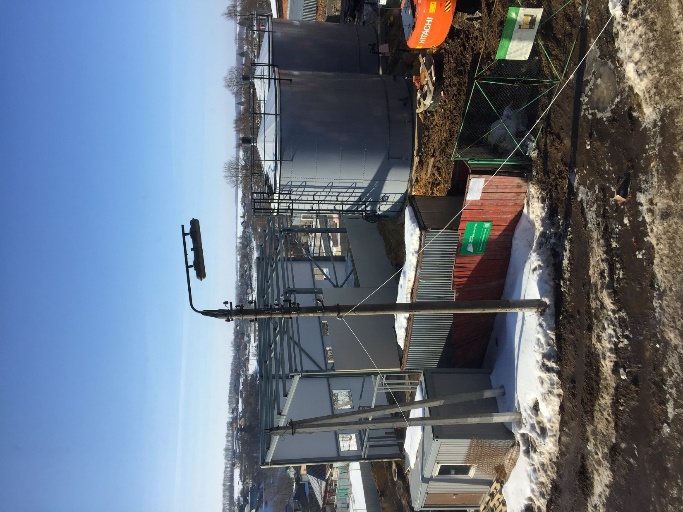 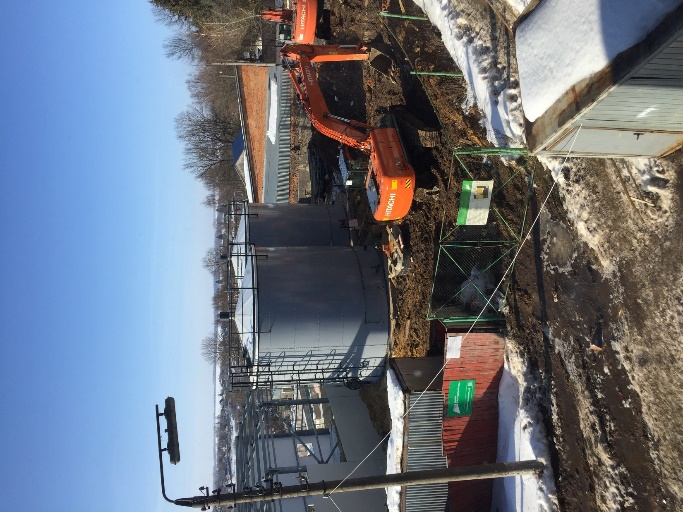 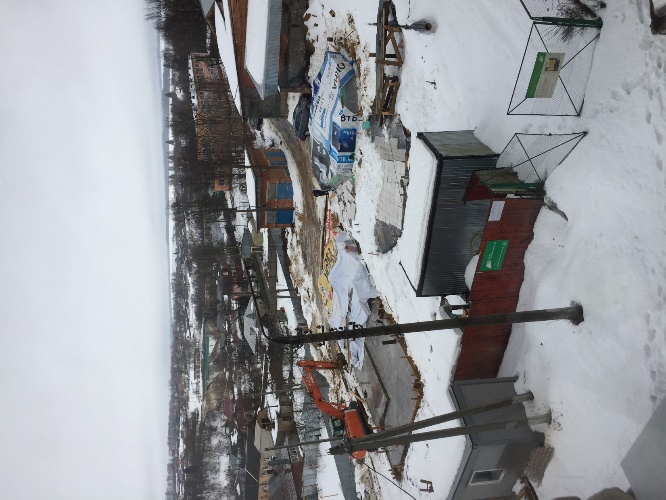 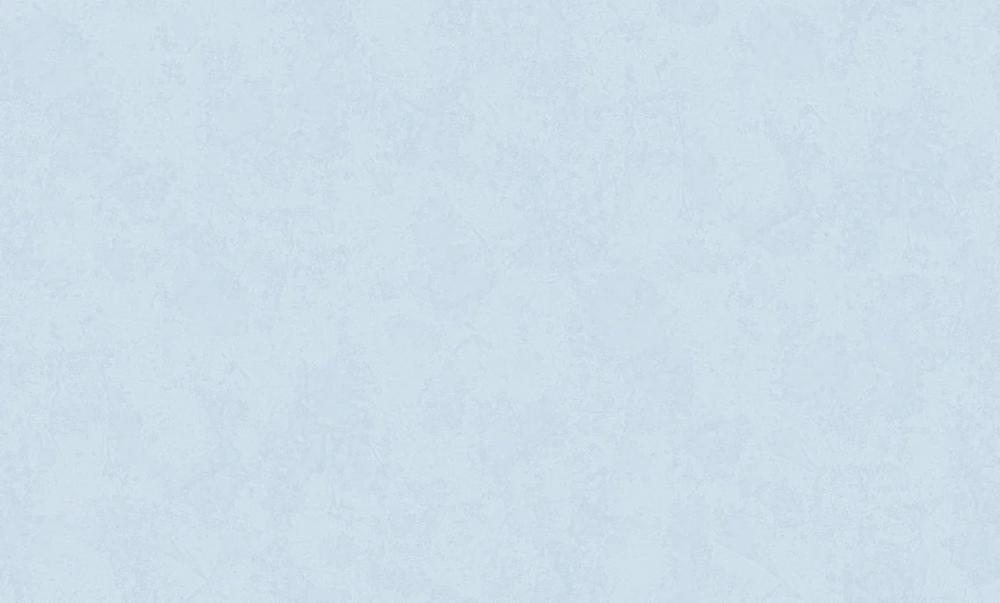 Реконструкция водопроводной станции ул. Карла Маркса 
п. Чернь
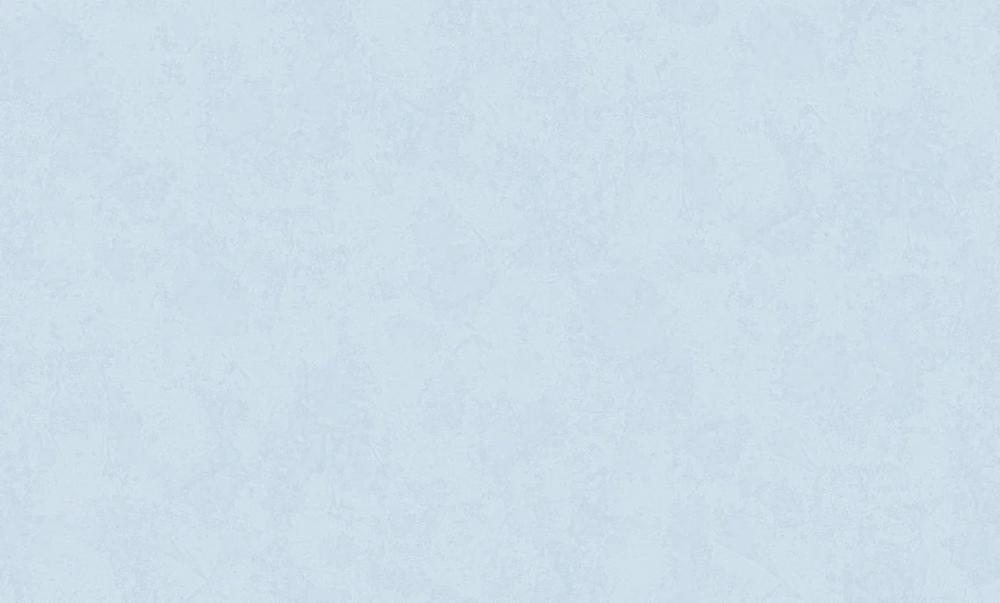 ПРЕФЕРЕНЦИИ ДЛЯ ИНВЕСТОРОВ
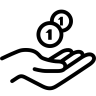 ПОДДЕРЖКА УЧАСТНИКОВ СПЕЦИАЛЬНЫХ ИНВЕСТИЦИОННЫХ КОНТРАКТОВ (СПИК)
(закон Тульской области №33-ЗТО от 27.04.2017)
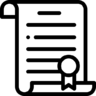 ПОДДЕРЖКА ИНВЕСТИЦИОННОЙ ДЕЯТЕЛЬНОСТИ
В ФОРМЕ КАПИТАЛЬНЫХ ВЛОЖЕНИЙ
(закон Тульской области №1390-ЗТО от 06.02.2010)
0%
15,5%
0%
1,5%
Налог на имущество
(на 4 налоговых периода)
Налог на прибыль
(срок действиядо 01.01.2025 г.)
1,1%
Налог на имущество
(до 10 налоговыхпериодов)
Налог на имущество
(до 7 налоговыхпериодов)
Налог на имущество
(на 5 налоговых периодов)
(не менее 100 млн руб. капитальных вложений в объекты недвижимого имущества)
0%
Налог на прибыль
(до 8 налоговых
периодов)
Налог на имущество
(до конца действия
СПИК)
10 %
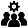 ПОДДЕРЖКА УЧАСТНИКОВ РЕГИОНАЛЬНЫХ ИНВЕСТИЦИОННЫХ ПРОЕКТОВ (РИП)
(закон Тульской области №112-ЗТО от 28.11.2019)
12,5%
13,5%
Налог на имущество
(на 4 налоговых периода)
Налог на прибыль
(на 4 налоговых периода)
ПРЕДОСТАВЛЕНИЕ ЗЕМЕЛЬНОГО УЧАСТКА В АРЕНДУ БЕЗ ПРОВЕДЕНИЯ ТОРГОВ
(закон Тульской области №61-ЗТО от 15.07.2016)
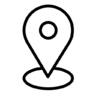 (не менее 5 млрд руб. капиталовложений)
(не менее 100 млн руб. капиталовложений)
ИНВЕСТИЦИОННЫЙ НАЛОГОВЫЙ ВЫЧЕТ
(закон Тульской области №51-ЗТО от 01.07.2017)
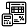 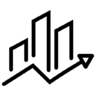 ЗАЩИТА И ПООЩРЕНИЕ КАПИТАЛОВЛОЖЕНИЙ (СЗПК)
(Федеральный закон №69-ФЗ от 01.04.2020)
ПРЕДОСТАВЛЕНИЕ СУБСИДИЙ ОРГАНИЗАЦИЯМ ПРИ ОСУЩЕСТВЛЕНИИ КАПИТАЛЬНЫХ ВЛОЖЕНИЙ
(постановление Правительства Тульской области №354 от 16.07.2013)
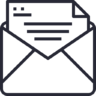 Стабилизационная оговорка
Возмещение затрат на уплату процентов по кредитам и займам
Возмещение затрат на инфраструктуру
БЮДЖЕТНЫЕ АССИГНОВАНИЯ ИНВЕСТИЦИОННОГО ФОНДА
(постановление Правительства Тульской области №759 от 18.12.2013)
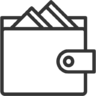 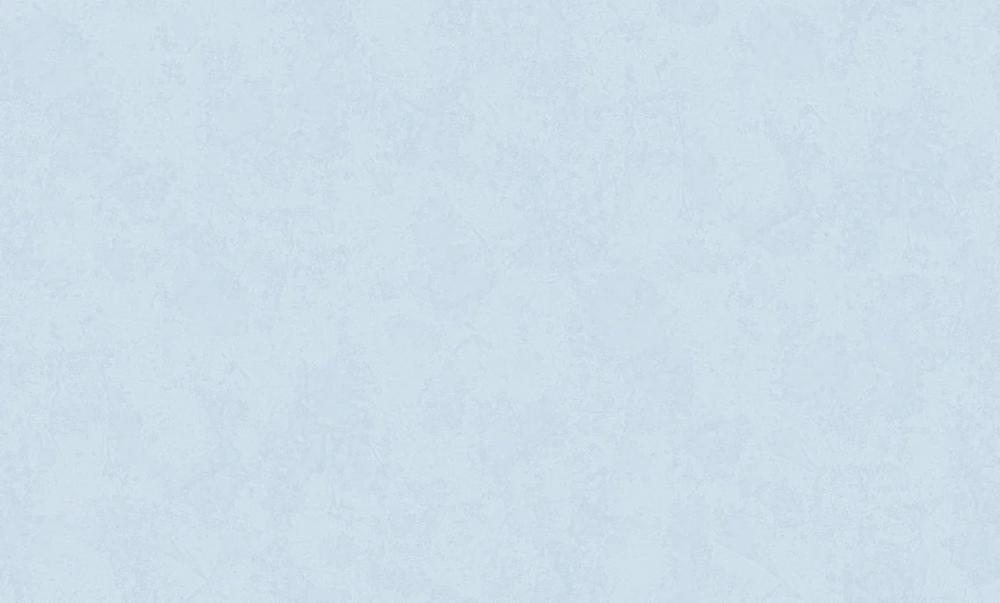 МУНИЦИПАЛЬНАЯ ПОДДЕРЖКА
МУНИЦИПАЛЬНОЙ ПРОГРАММОЙ ПРЕДУСМОТРЕНЫ К РЕАЛИЗАЦИИ РАЗЛИЧНЫЕ МЕРОПРИЯТИЯ, СРЕДИ КОТОРЫХ:


         Совершенствование муниципальной политики поддержки малого и среднего предпринимательства (проведение семинаров, популяризация бизнеса, содействие к участию в выставках, ярмарках)


          Развитие районной инфраструктуры поддержки малого предпринимательства (ведение реестра получателей поддержки, обучение субъектов МСП)
Постановлением администрации муниципального образования Чернский район от 09.03.2022 №162 утверждена муниципальная программа «Развитие малого и среднего предпринимательства в Чернском районе»
ИМУЩЕСТВЕННАЯ ПОДДЕРЖКА
Постановлением администрации муниципального образования Чернский район от 03.11.2023 №756 утвержден перечень муниципального имущества, предназначенного для предоставления во владение и (или) в пользование субъектам малого и среднего предпринимательства, на льготных условиях. В настоящее время в перечне по Чернскому району представлен 21 объект такого имущества (Чернский район – 14, р.п. Чернь – 1, МО Липицкое – 1, МО Северное – 2 и МО Тургеневское – 3).
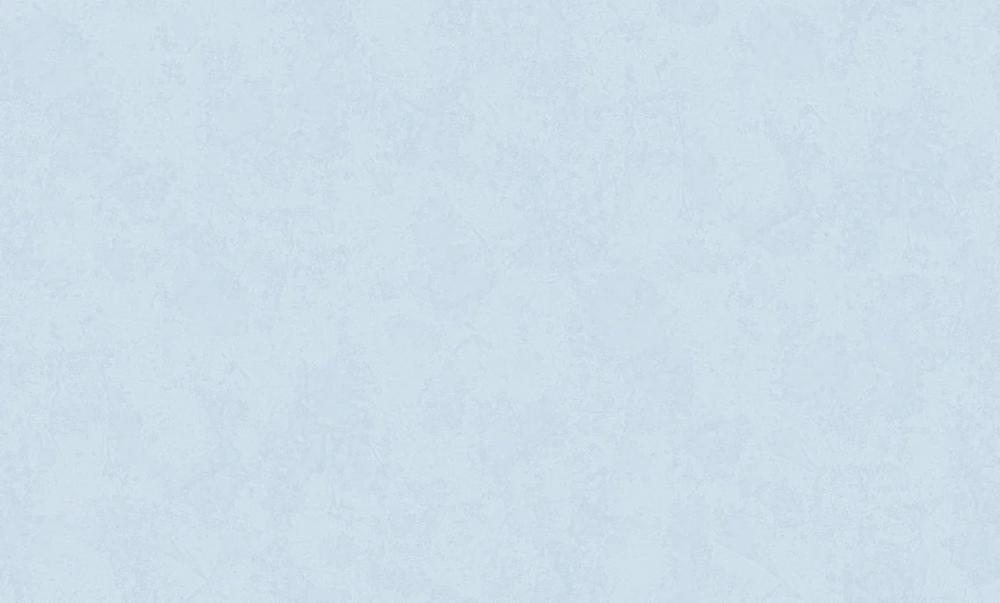 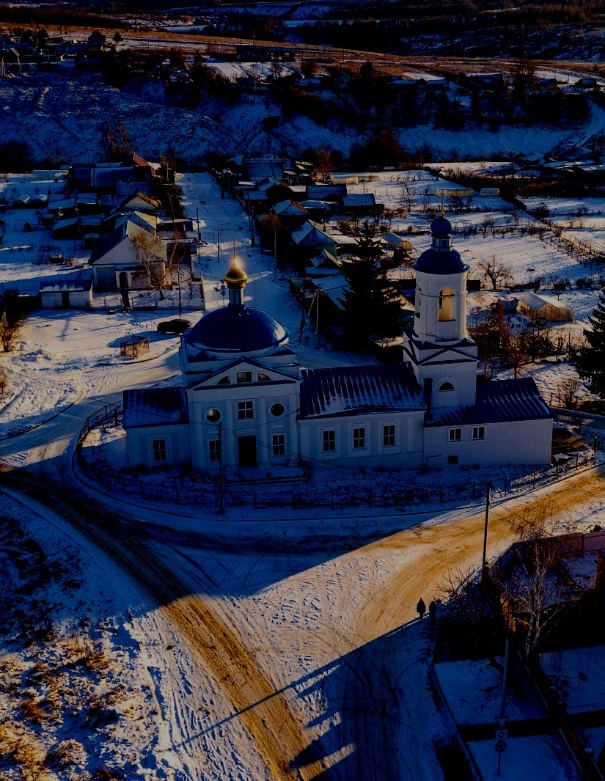 ИСТОРИЯ УСПЕХА
16
сельскохозяйственных предприятий
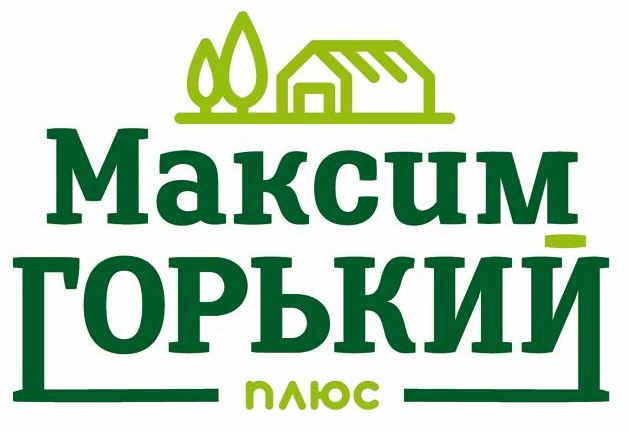 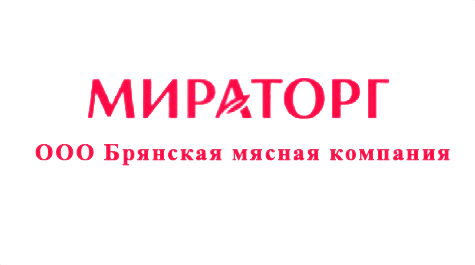 1
производственное предприятие
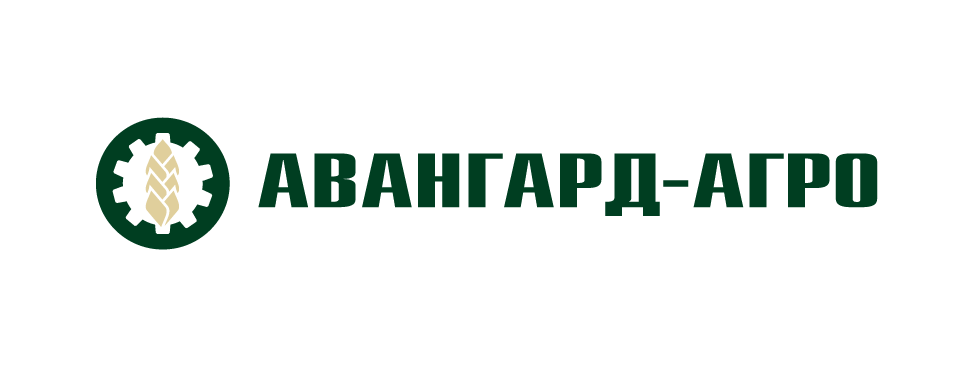 15
крестьянско-фермерских хозяйств
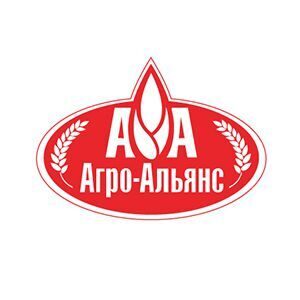 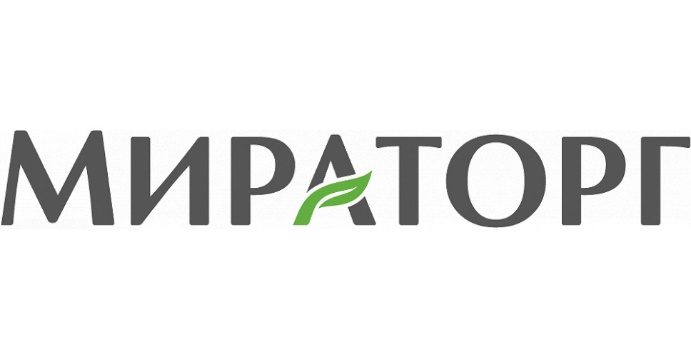 386
индивидуальных предпринимателей
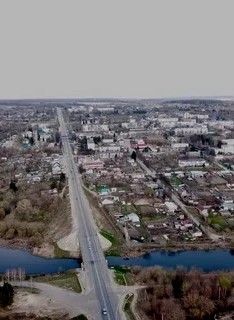 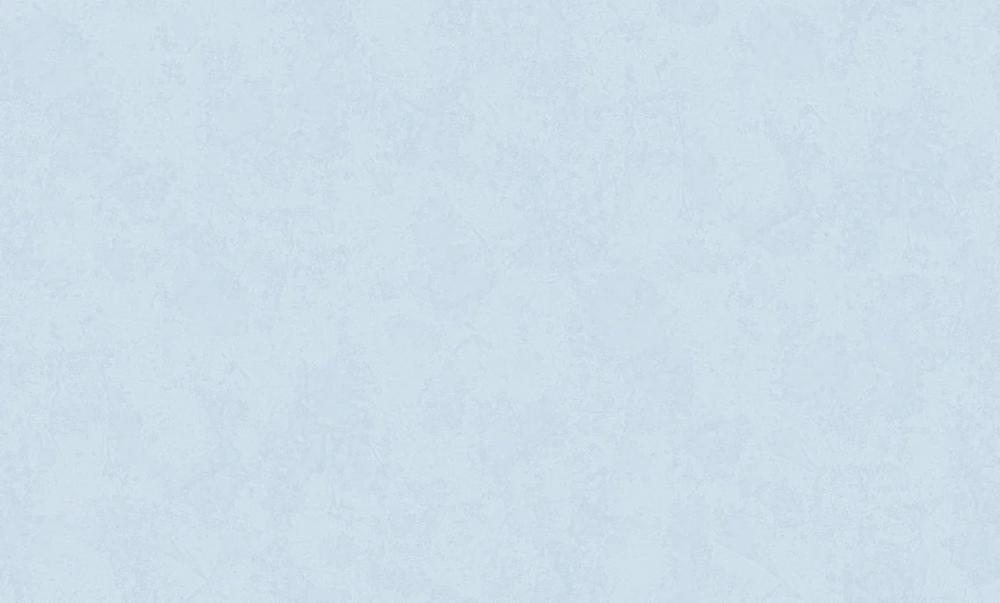 ИНВЕСТИЦИОННЫЕ ПЛОЩАДКИ
9
ТИПА «ГРИНФИЛД»
3
ТИПА «БРАУНФИЛД»
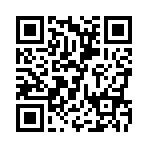 https://invest-tula.com/platforms
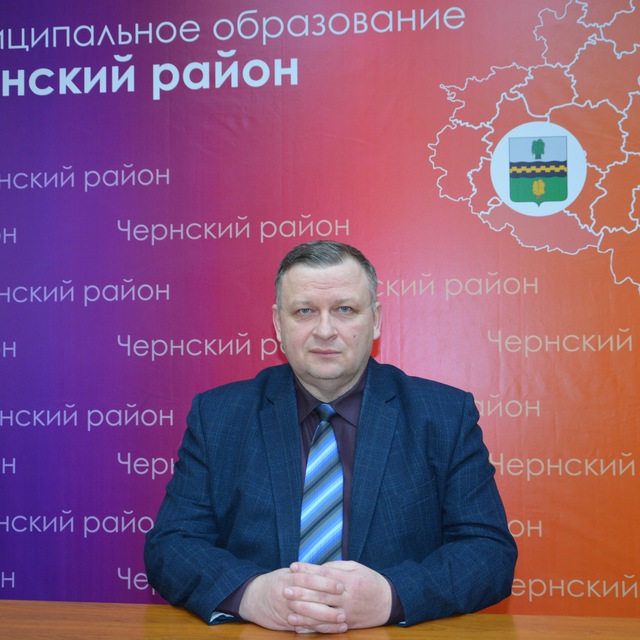 Глава администрации
БЕЛОШИЦКИЙ
Валерий Анатольевич 
        8(48756)2-01-56
        8(48756)2-12-06 (приемная)              
         ased_mo_chern@tularegion.ru valery.beloshitskiy@tularegion.org
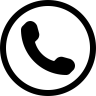 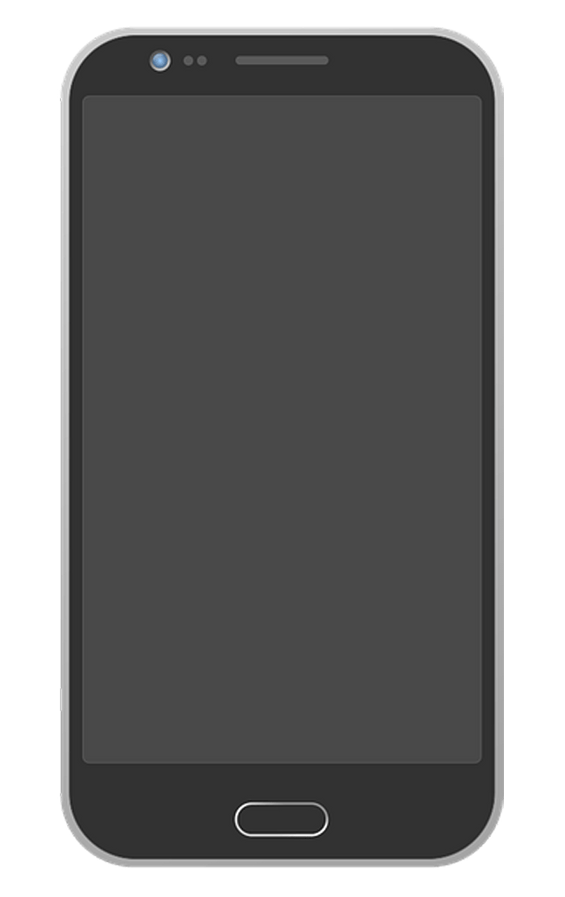 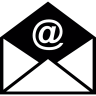 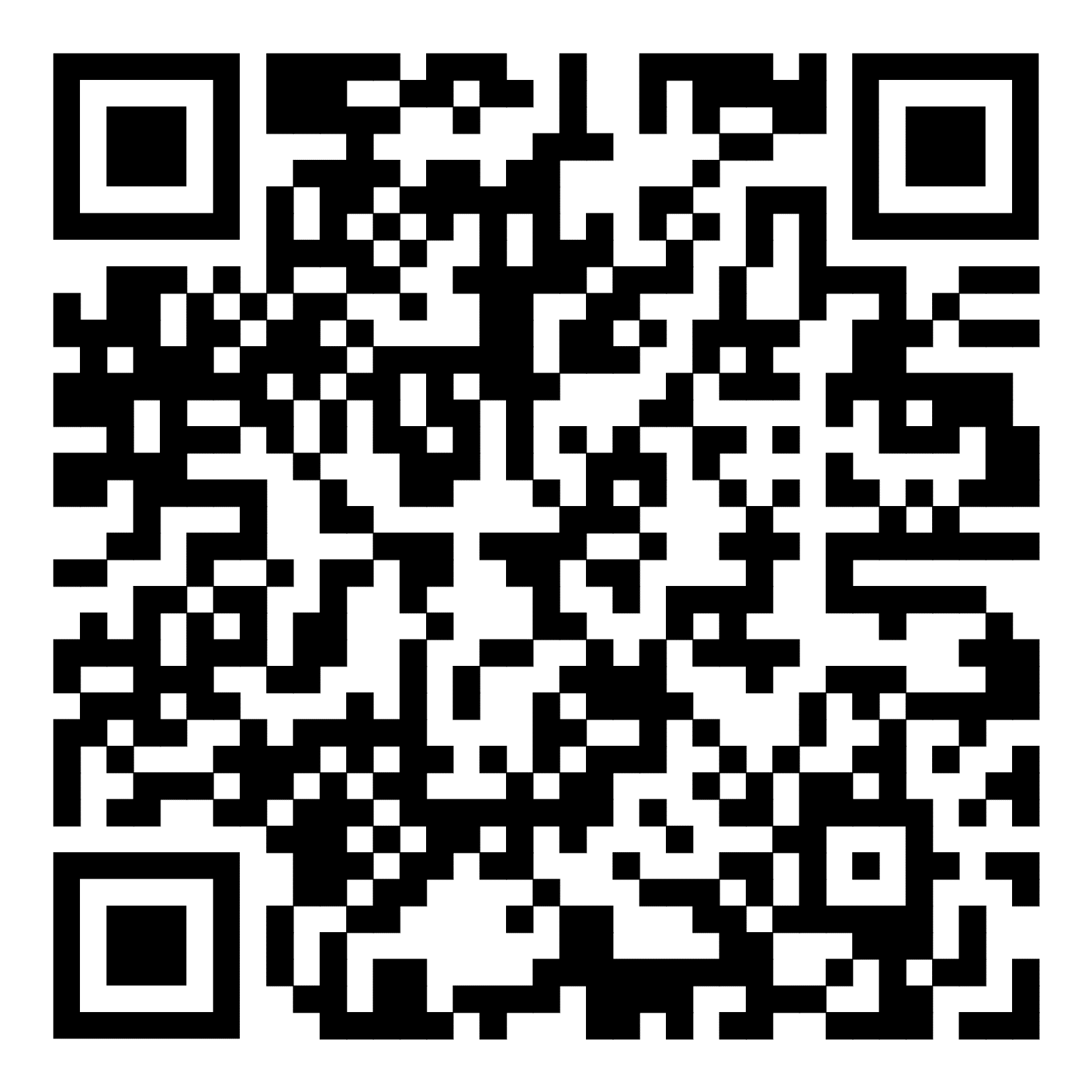 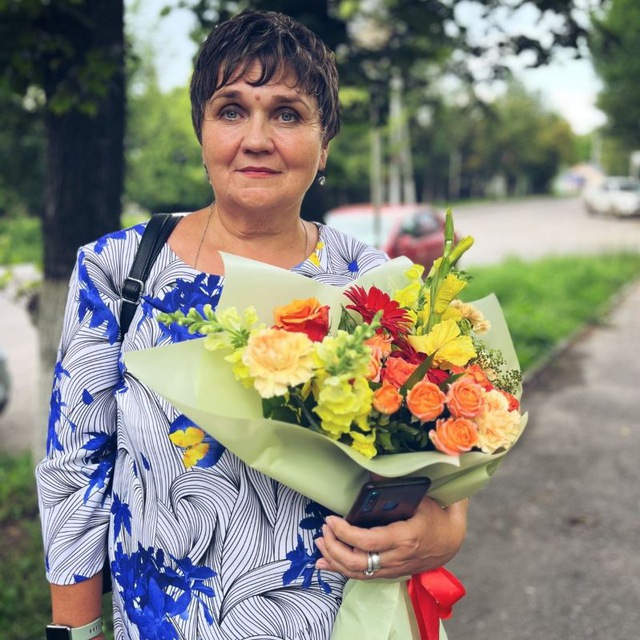 Инвестиционный уполномоченный
АСТАХОВА
Любовь Ивановна 

         8(48756)5-01-49
        Lyubov.Astahova@tularegion.ru
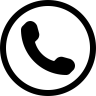 https://chernskij-r71.gosweb.gosuslugi.ru/
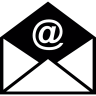